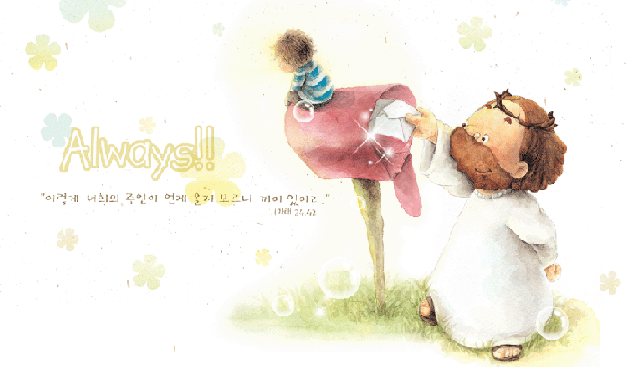 쁘레시디움간부직책교육
마산 치명자의 모후 레지아
[Speaker Notes: 찬미 예수님!!!  존경하는 레지오 단원 여러분 바쁘신데도 불구하고 
오늘 직책 교육에 참여를 해주시어 고맙습니다.
교육목적은 전 단원의 간부 역할을 부담을 가지기 않고 쉽게 할 수 있도록 
하기 위한 것입니다. 
교육내용은 레지오 의미와 목적, 레지오 운영과 활동에 관련 주요사항, 
4간부의 역할로 구성되어 있습니다.
교육인원은 쁘레시디움별 1명씩 30명에서 사림을 합치면 40명 정도이며, 
교육일정은 5월부터 6월, 7월, 9월, 10월, 11월, 12월 등 7차례를 실시할 예정입니다.
교육시간은 2시간이 계획되어 있으나, 가급적 30분 정도는 당겨서 마치도록 하겠습니다. 
늦은 시간 많이 피곤 하실텐데 동료단원을 위로하는 시간을 가지도록 하겠습니다.
왼쪽으로 돌아 앉으십시요! “자 그동안 레지오 하시느라 고생 많으셨습니다.” 격려의 말과
함께 어깨를 주물러주겠습니다. 힘껏 꽉꽉 주물러 주십시요! 혹시 평소 감정이 있는 분이 앞에
앉아 계시면 감정을 넣어서 더욱 꽉꽉 눌러 주십시요! 자 반대로]
시작기도
+ 성부와 성자와 성령의 이름으로. 아멘

    오소서, 성령님. 
    저희 마음을 성령으로 가득 채우시어
    저희 안에 사랑의 불이 타오르게 하소서.
○ 주님의 성령을 보내소서, 저희가 새로워지리이다.
● 또한 온 누리가 새롭게 되리이다.
+ 기도합시다.
   하느님, 성령의 빛으로 저희 마음을 이끄시어
   바르게 생각하고, 언제나 성령의 위로를 받아 누리게
   하소서. 우리 주 그리스도를 통하여 비나이다.  
◎ 아멘

○ 주님, 제 입술을 열어 주소서.
● 제 입이 주님을 찬미할 것입니다.

○ 하느님, 저를 도와주소서
● 주님 어서 오시어 저를 도와 주소서

○ 영광이 성부와 성자와 성령께
● 처음과 같이 이제와 영원히. ◎ 아멘
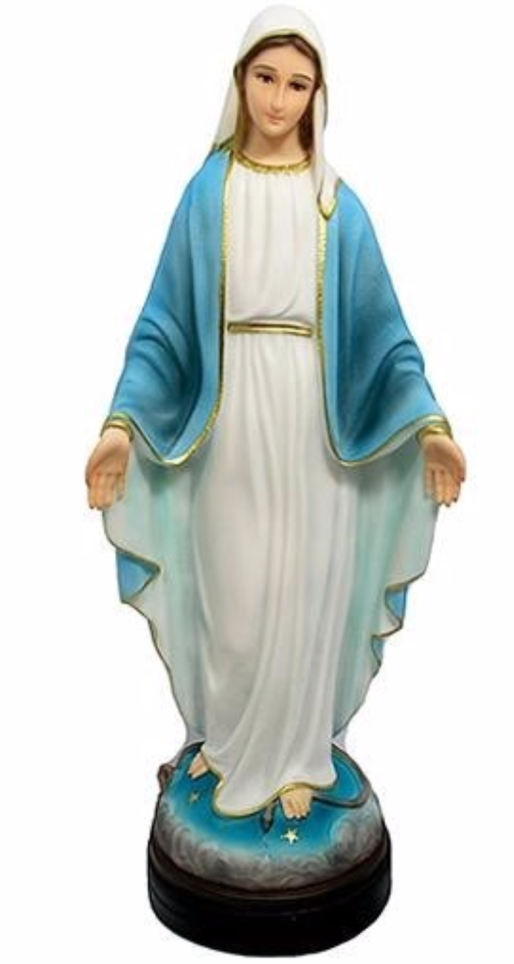 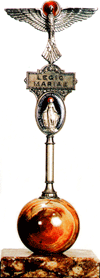 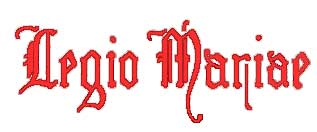 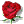 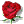 ◐ 쁘레시디움 간부의 역할과 자세
◐ 쁘레시디움 단장의 역할
◐ 쁘레시디움 부단장의 역할
◐ 쁘레시디움 서기의 역할
◐ 쁘레시디움 서기의 역할
[Speaker Notes: 찬미 예수님!!!  존경하는 레지오 단원 여러분 바쁘신데도 불구하고 
오늘 직책 교육에 참여를 해주시어 고맙습니다.
교육목적은 전 단원의 간부 역할을 부담을 가지기 않고 쉽게 할 수 있도록 
하기 위한 것입니다. 
교육내용은 레지오 의미와 목적, 레지오 운영과 활동에 관련 주요사항, 
4간부의 역할로 구성되어 있습니다.
교육인원은 쁘레시디움별 1명씩 30명에서 사림을 합치면 40명 정도이며, 
교육일정은 5월부터 6월, 7월, 9월, 10월, 11월, 12월 등 7차례를 실시할 예정입니다.
교육시간은 2시간이 계획되어 있으나, 가급적 30분 정도는 당겨서 마치도록 하겠습니다. 
늦은 시간 많이 피곤 하실텐데 동료단원을 위로하는 시간을 가지도록 하겠습니다.
왼쪽으로 돌아 앉으십시요! “자 그동안 레지오 하시느라 고생 많으셨습니다.” 격려의 말과
함께 어깨를 주물러주겠습니다. 힘껏 꽉꽉 주물러 주십시요! 혹시 평소 감정이 있는 분이 앞에
앉아 계시면 감정을 넣어서 더욱 꽉꽉 눌러 주십시요! 자 반대로]
레지오의 교육
평의회 간부/쁘레시디움 단장 역할(영성)
지구별 순회
레지아
평의회간부
쁘레시디움 단장
레지오 단원의 선교 역량 강화 
1단계 (2일),  2단계 (1일) ☞ 본당별 순회
기사교육
레지오 단원들의 영성 함양
연 2회
단원소양교육
침묵말씀피정
노년단원교육
노년(시니어)단원의 레지오 활동
65세 이상 단원 ☞ 지구별 순회
영성교육 /실무교육(레지오 관리/운영)
연 2회
단원의무교육
꼬미씨움
꾸리아
6개월 이내의 예비(신입)단원 기초소양
조직/목적/정신/활동/주회합/행사/기도
예비단원
소양교육
단장/부단장/서기/회계 역할 및 임무
직책교육
레지오 관리,운영 지침서 / 레지오 교본 
쁘레시디움 주회합 교본 연구시
관리/운영지침
교본공부
쁘레시
디움
[Speaker Notes: 교육은 왜 할까요?
콩나물에 키우려고 물을 부으면 어떻게 되나요?
거의 99% 물은 빠져나가 버립니다. 그러나 5-6일이 지나면 콩나물은 먹을 수 있을 만큼 자랍니다.
 아직 덜 자란 콩나물도 있습니다. 다 자란 콩나물은 뽑아서 먹고나면 덜 자란 콩나물이 또 자랍니다.
그러나 싹을 틔우지 못하거나 자라다 만 콩나물은 어디로 가는지요?]
쁘레시디움 간부 역할 및 자세
레지오 간부의  역할
● 간부 직분 
   ☞ 은총의 열매(표징)
● 봉사자, 안내자 
   ☞  심행 일치, 솔선수범
● 본당 지도사제 
   ☞  절대 순명, 긴밀한 협조 관계 유지
쁘레시디움 간부 역할 및 자세
레지오 간부의  자세
● 믿음의 자세 
  (수계생활, 전례생활, 성사생활, 영성/기도생활)
● 소망의 자세 ( 충성심, 성경/교본 공부, 교본 정신 생활화)
● 사랑의 실천 (충실한 활동, 회합에 대한 존경심) 
● 마리아 정신의 실천 (투철한 사명감) 
● 공명정대한 쁘레시디움 운영 
● 복종 강요 금지 (순명 명분) 
● 레지오 조직 이용 금지 (개인 권익 목적) 
● 원만한 대인 관계 유지
● 도전적 및 부정적 발언 지양 (레지오 분열의 원인)
쁘레시디움 단장의 역할
단장의 역할
◐ 주회합 의장 업무 수행
◐ 쁘레시디움 운영 및 관리
   ☞ 레지오 확장, 예비자 인도, 쉬는 교우 
   ☞ 단원자질 향상, 차기 간부양성
◐ 활동계획서(단장계획서) 준비
  ☞ 상급평의회 소식 전달 
  ☞ 활동 배당 및 지시사항 사전 점검 활동
쁘레시디움 간부의 역할 교본 퀴즈 (단장)
1. 쁘레시디움의 구성인원은 지역의 특정 계층이나 특정 집단에 한정된 단원들로 구성할 수 있다. (    )
2. 쁘레시디움 간부 선정시 고려되어야 할 사항은 레지오의 (       )과 (       )을 잘 이해하는 사람, 상급평의회에 대한 (       )정신이 투철한 사람이다.
3. 레지오의 활동 분류는 (               ), (               ), (               ),(                  ),본당협조, 기타 , 영성생활  등이 있다.
4. 기도나 그 밖의 신심행위로 주간 활동의 의무를 채우지 못하며 활동의 일부로도 인정하지 않는다.(    )
5. 우연한 기회에 수행한 활동(             )도 주회합에 보고할 수 있으며, 쁘레시디움이 인정하면 정상적인 레지오 활동이 된다. 
6. 회계가 결석한 경우에는 (       )이 주회합 전에 회계장부를 전달받아 대신 보고한다.
X
정신
교본
순명
복음선교
교우돌봄
이웃돌봄
레지오 확장
O
자유활동
단장
쁘레시디움 단장의 역할 수행 자기진단
쁘레시디움 단장의 역할
주회합 의장 업무 수행
● 정해진 시각과 장소에서 주회합 진행 
  ① 어떠한 경우에도 실시해야 함 (약식 주회합 금지)  
  ② 1시간 30분 이내 종료
  ③ 장소 및 제대 준비 (조명, 난방, 좌석배치 등)
 ● 주회합 개회선언 
  “지금부터 00 쁘레시디움 제00차 주회합을
     시작 하겠습니다.”
 ● 매달 첫 주회합  레지오 상훈 낭독
쁘레시디움 단장의 역할
주회합 의장 업무 수행
● 주회합 참석 의무 최우선 강조 
 ● 회의록 낭독 생략 금지 
 ● 회계 결석시 회계 보고 수행 
 ● 정확하고 실질적인 활동 배당 및 활동 보고 받음
  ① 자유 활동을 정식 활동으로 배당할 수 없음, 
  ② 2명 1개조로 활동 배당 원칙 
  ③ 단원간의 이해와 일치를 위해 
      가끔씩 조(組)를 변경
쁘레시디움 단장의 역할
쁘레시디움 운영 및 관리
● 순종 및 규율 준수    
 ● 단원 일치 및 형제애 
 ● 간부와 협의 후 결정 
 ● 꾸리아 , 타 쁘레시디움과 긴밀한 관계 유지
 ● 상급평의회 교육〮행사〮활동에 솔선수범 참여 및 독려
 ● 상급평의회 공지사항 정확하고 신속한 전달
 ● 간부 양성 노력 (교본공부 및 자질 향상)
 ● 단원 자격을 정지할  권한을 가짐
쁘레시디움 단장의 역할
쁘레시디움 운영 및 관리
● 단원들은 순명과 충성으로 주회합을 존중해야 함
● 쁘레시디움은 어떠한 경우라도 주회합을 생략할 수 없음
● 출석 인정되는 경우(2001.1.19. Se.)
   ① 평의회 주관 : 레지오 교육/피정/회의/행사 참석
   ② 평의회 지명 : 쁘레시디움/평의회 방문
● 출석 불인정되는 경우 : 타 쁘레시디움 참관 (마산 Re.)
● 협조단원으로 이동시켜 봉사함이 바람직한 단원(Con.)
   ① 타당한 이유 없이 습관적 결석 잦은 단원
   ② 주간활동 의무를 잘 채우지 못하는 단원
[Speaker Notes: 1) 일반사항
① 모든 단원들은 순명과 충성으로 주회합을 존중해야함
② 주회합 참석은 레지오의 으뜸가는 의무
③ 회합 장소 및 시간 : 밝고 쾌적한 장소, 단원들이 편리한 시간
④ 쁘레시디움은 매주 주회합을 가져야 함
• 정해진 날짜에 회합을 가질 수 없는 경우 : 다른 날로 옮겨서 주회합 개최
• 쁘레시디움 주회합 일시나 장소 변경시 꾸리아에 사전 보고 및 승인
• 가정 주회합 : 본당의 신축이나 개축으로 인하여 회합실이 없을 경우
• 레지오의 5대 행사 중 어느 것도 주회합을 대신할 수 없음(Se.)
⑤ 출석 인정(2001.1.19. Se.)
• 평의회가 주관하는 레지오의 제반 교육이나 피정‧회의 및 행사 참석
• 평의회의 지명에 의한 다른 쁘레시디움이나 다른 평의회 방문
⑥ 타 쁘레시디움의 참관은 출석으로 불인정 (마산 Re.)
⑦ 협조단원으로 이동시켜 봉사함이 바람직한 단원 (Con.)
• 타당한 이유 없이 습관적 결석 잦은 단원
• 주간활동 의무를 잘 채우지 못하는 단원]
쁘레시디움 단장의 역할
단장 계획서의 준비
● 묵주기도의 신비(현의) 결정
 ● 영적독서의 선택
 ● 매월 첫 주회합의 상훈 낭독
 ● 상급평의회 소식 전달
 ● 훈화 준비 (5∼6분 정도 이야기 식으로)
     ※ 레지오 마리애지 4주간 훈화 활용 권장
쁘레시디움 단장의 역할
단장 계획서의 준비
● 조 편성 
  (경험 있는 단원과 새 단원을 섞어서 2인 1조) 
 ● 활동 배당 및 지시사항 사전 점검   
 ● 교본공부 배당 준비
 ● 기타 사항 
   (쁘레시디움 행사, 단원 경조사, 
    교육/피정 참여 등 레지오 발전 관련)
 ● 단장계획서 : 최초 – 영구보존, 보존하지 않음
쁘레시디움 단장의 역할
예비단원 소개
● 가입 전 주회합에 인적 사항을 회합에 보고 
  ● 전체 단원의 동의를 얻은 후 그 다음 주회합에 안내함
  ● 순명 정신이 투철, 활동의 의무 잘 수행 
  ● 18세 이상의 성인
  ● 참관하는 주회합 제외한 주회합부터  
      출석부에 예비단원 등재, 수련기 시작, 활동의무 부여
쁘레시디움 단장의 역할
레지오의 으뜸 활동
◐ “예비신자 인도” 
  친교를 통해 복음을 나누고  선교 활동을 합니다.
​
◐ “냉담교우 권면”
  상처 받은 교우들을 교회로  돌아오게 합니다.
◐ “레지오단원 모집” 
  기도와 봉사의 레지오 단원을 양성합니다.
[Speaker Notes: 레지오의 사명-복음선교
레지오는 희생으로 봉사하는 단체입니다. 예수님의 제자 사도들의 사명을 그대로 이어받았습니다. 
예수님께서 제자가 되려면 서로 사랑하면 모든 사람들이 제자라는 것을 알게 된다고 하였습니다.
이것이 바로 레지오의 존재 목적입니다.
레지오의 제일 중요한 사명인 복음선교 사업
1) 냉담교우들을 교회로 돌아오게 돌보는 것
2) 예비자를 인도하고 대부모가 되어주고 신앙생활을 잘하도록 인도하고 
가진 달란트에 따라 단체에 가입시켜 봉사하도록 하며
3) 레지오 단원을 모집하고 봉사자로 양성하는 것
​예수님은 복음선교 사업에 제자들을 파견하면서  
지팡이 이외 빵도 돈도  여행보따리도 가져가지 말 라고 하십니다.  
무소유로 세상에 나가라고 하십니다.
​세상의 것을 자신의 자유 의지로 포기(내려 놓음) 하라고 하셨습니다.  
내려놓는다는 것은 자기 희생 없이는 안되는 것입니다.
​레지오는 이러한 자기 희생을 기도와 봉사활동을 통해서 체득하고 조금씩 배워가는 것입니다.]
쁘레시디움 활동
레지오의 활동 분류
◐ 복음선교
 ◐ 교우돌봄
 ◐ 이웃돌봄
 ◐ 레지오확장
 ◐ 본당협조
 ◐ 기타
 ◐ 영성생활 (활동이 아님)
[Speaker Notes: ​그런데 우리는 예수님의 말씀을 듣고 이해하는데 그칩니다.
생각을 하지 않는다는 것입니다.
고 김수환 추기경님께서는 사랑이 머리에서 가슴으로 내려오는데 70년이 걸렸다고 말씀하십니다.
​우리는 흔히들 바쁜 요즘 시대에 주일미사에 빠지지 않고 나가는 것이 어디야!
레지오를 하면서 활동도 꽤 하고 있잖아!  아 정도면 되었어!  라고 말합니다. 
이렇게 말하고 생각한다면 우리는 더 이상 주님께로 나아가지 못하고 멈추어 버립니다.
​예수님의 말씀을 듣고, 이해하고, 생각해야 합니다. 그래야 말이 행동으로 이루어지며 말이 아닌 말씀이 됩니다.
​우리  레지오 단원은 자신의 자유로운 의지로 이와 같은 선택을 해야 합니다.  
누구의 강요에 의해서가 아니라 레지오를 하면서 스스로 체득하고 결심해야 합니다.]
레지오의 활동
복음 선교
레지오의 활동
교우돌봄
레지오의 활동
이웃돌봄
레지오의 활동
레지오 확장
레지오의 활동
본당 협조
레지오의 활동
기타, 영성생활
쁘레시디움 단장의 역할
활동배당 원칙
● 단장은 단장 계획서에 의거 할동배당
  ♣ 상급평의회 지시 및 전달 사항 정확히 지시

● 조별 (2인 1조) 활동 배당

● 주간에 최소한 2시간의 활동 의무 
  ♣ 영성생활은 활동 의무에 포함되지 않음

● 긴급한 활동은 선(先) 활동 후(後) 보고 
  ♣ 연(年) 또는 월(月) 배당 
     (응급환자/상가 돌봄)
[Speaker Notes: 17) 활동배당
● 단장은 활동 계획서(단장 계획서)에 의거하여 배당
● 조별 (2인 1조) 활동 배당 (개인 수행 활동 배당 가능)
● 한 주간에 최소한 2시간의 활동 의무 
☞ 개인 및 교구평의회의 배당 기도나 신심행위 및 특별기도는 
   2시간 활동 의무 미포함
● 긴급한 활동은 先 활동 後 보고 
☞ 연(年) 또는 월(月) 배당 (응급환자/상가 돌봄)
● 예비단원 활동 배당 : 교본 공부]
쁘레시디움 단장의 역할
활동배당시 주의사항
● 자유 활동 배당금지
  
  ♣ 주회합에 활동 보고할 수 있으며, 
      쁘레시디움이  인정하면 
      정상적인 레지오 활동이 됨. 

  ♣ 레지오 활동의 “종목/세목/활동내용”을
      기준하여  단장의 신중한 판단 필요
쁘레시디움 단장의 역할
활동배당시 주의사항
● 기도/평일미사 참례 등 신심행위 배당 금지

  ♣ 평일미사 참례의 권유 활동은 배당 가능

  ♣ 기도 활동의 예외적 배당 가능 
      (보고 및 집계만) 
    ① 교구장의 지시에 의한 공동체의 기도
    ② 상급 평의회의 결정에 따른 
        레지오 공동체의 기도
쁘레시디움 단장의 역할
활동배당시 주의사항
● 친인척에 대한 활동 
    ☞ 쁘레시디움 단장의 고유 권한

● 본당 소공동체 및 본당 제단체에서 수행한 활동 
    ☞ 쁘레시디움 단장의 고유 권한 
    ☞ 쁘레시디움에서 배당한 것이면  활동 인정

● 배당받지  않은 자유 활동 
    ☞ 단장의 신중한 판단에 따라 활동으로 인정
[Speaker Notes: 17) 활동배당
● 쁘레시디움 단장의 판단을 요하는 기타 활동
① 친인척에 대한 활동 : 쁘레시디움 단장의 고유 권한
② 본당 소공동체 및 타 단체에서 수행한 활동 : 쁘레시디움 단장의 고유 권한 
☞ 쁘레시디움에서 배당한 것이면 활동 인정 
③ 배당받지않은 자유 활동의 활동 : 단장의 판단에 따라 활동으로 인정 
④ 쁘레시디움내 고통 중의 단원 방문 활동 : 활동 배당 가능
⑤ 다른 지역이나 우연한 기회에 수행한 활동 인정 
   : 레지오 활동은 지역의 제약 없음
⑥ 봉사의 대가로 수고비를 받은 경우 : 활동 불인정(Se.)]
쁘레시디움 단장의 역할
활동배당시 주의사항
● 쁘레시디움내 고통 중의 단원 방문 활동 
    ☞ 활동 배당 가능

● 다른 지역이나 우연한 기회에 수행한 활동 인정 
    ☞ 레지오 활동은 지역의 제약 없음

● 봉사의 대가로 수고비를 받은 경우 
    ☞ 활동 불인정(Se.)
쁘레시디움 부단장의 역할
부단장의 역할
◐ 단장 직무 대행 및 보좌    
◐ 출석부 작성 및 보고
◐ 행동단원 / 예비단원 / 협조단원 돌봄 지도
   ☞ 결석,경조사,축일, 교육/피정 등 
◐ 각종 서류 작성 및 관리  
   ☞ 출석부 / 단원기록카드 / 쁘레시디움 현황표
       전입.전출 신청서 / 간부임명신청서  
◐ 레지오 교육 / 피정 참석 명단 관리
◐ 각종 희생봉사 돌봄 (쁘레시디움 주관)
쁘레시디움 간부의 역할 교본 퀴즈 (부단장)
1. 협조단원이 마침기도문을 바칠 때 성모님께 대한 호칭기도는 소속 쁘레시디움 호도를 하여야 한다. (     )
2. 행동단원은 주회합에 출석하고 활동을 수행하는 단원을 말한다. 아직 선서를 하지 않은 예비단원도 여기에 포함되므로 출석율에 반영된다.(     )
3. 예비단원이 수련기간을 3개월 연기한 경우 2차 3개월이 되기 전 언제라도 정단원으로서 준비가 갖추어지면 선서를 할 수 있다. (     )
4. 상급평의회 레지오 공식적 업무, 순방, 레지오 주관 회의/행사/교육/피정 참가시는 출석으로 인정된다. (     ) 
5. 출석률 계산에서 (        )와 (              ), (       )는 출석율 계산에서 제외한다. 단 쁘레시디움 주회합에서만 적용한다.
6. 평의회의 출결관리는 “출석” 과 (               )만 있으며, (               )은 없다.
X
O
O
O
유고
장기유고
공석
무고결석
유고결석
쁘레시디움 부단장의 역할 수행 자기진단
쁘레시디움 부단장의 역할
단장 직무 대행 및 보좌
● 단장 불참 : 쁘레시디움 주회합의 진행
 ● 단장 보좌 : 쁘레시디움 운영 및 관리
 ● 행동단원과 협조단원  돌봄:  일치와 화합 유도
쁘레시디움 부단장의 역할
새단원 및 예비단원 돌봄
● 기존 단원과의 친밀을 위한 교량 역할 수행
● 단원 의무 사항, 주회합 운영, 교본공부 등 
    레지오 기초 생활 도제제도
● 수련기간 종료 1주 전(煎) 선서 준비 예고
♣ 입단 후 3개월이 경과(최장 6개월)된 예비단원
      선서를 통하여 정식 단원이 됨
  ♣ 레지오 교본의 “선서문”을 사전에 숙독 
  ♣ 영적지도자 초청(강복, 안수, 벡실리나(뱃지) 수여)
  ♣ 선서 후 사진 촬영
쁘레시디움 부단장의 역할
협조단원 모집 및 돌봄
● 단원들에게 협조단원 돌봄 활동을 독려 및 지도       
      한달에 한 번 이상 돌봄과 활동 보고
    매월 협조단원의 현황 파악 및 관리 
 
● 돌봄 할동 주체
      부단장이나 협조단원 모집한 특정단원에게만 맡겨진
      일이 아님
쁘레시디움 부단장의 역할
출석호명 및 결석단원 돌봄
● 출석호명
   ♣ 간부 : “성명+세례명+직책(님)” 
   ♣ 단원 : “성명+세례명+형제님 또는 자매님”
     사회적 직함/교회단체의 직위 사용하지 않음

   ● 출석응답  
     ♣ 간부 및 단원  :“예” ,  부단장 “출석했습니다”
        부적절한 응답 “아멘 , 알렐루야, 찬미 예수” 등
쁘레시디움 부단장의 역할
출석호명 및 결석단원 돌봄
● 출석보고 : “총원 ◯명 중 간부◯명, 단원 ◯명, 
               전체 ◯명이  출석하였습니다”
    ● 결석 단원의 사유(유고, 무고) 파악 
   ♣  동료 단원들에게 공지
    ● 한 번의 결석 
      ♣ 장기결석의 시작 ☞ 장기 결석은 곧 퇴단
쁘레시디움 부단장의 역할
출석부 작성 및 출석사항 보고
● 유고(有故)결석의 예(사전보고) (Se.)
① 거동이 어려워 일시적 또는 1개월 이내의 치료를 요하는 병고
② 1개월 이내의 해외 장거리 출장이나 여행 및 장지 수행
③ 가족이나 친척의 사망 또는 본인의 약혼이나 결혼
④ 위급을 요하는 환자나 재난을 당한 사람들을 돌볼 경우
⑤ 부득이한 직장근무로 인한 불참
쁘레시디움 부단장의 역할
출석부 작성 및 출석사항 보고
● 장기유고 결석의 예
① 1개월 이상의 치료를 요하는 장기적인 병고
    본인의 퇴단 의사가 없는 한 기간제한 없음
② 1개월 이상의 장거리 출장/여행은 3개월까지만 허용
    3개월 경과시 본인과 협의 퇴단을 신중히 결정
    그 외 여러 가지 정황에 대한 판단은 전적으로 
     단장 고유 권한 
③ 장기 유고는 출석부에 “장” 으로 기재한다.
쁘레시디움 부단장의 역할
출석부 작성 및 출석사항 보고
● 출석으로 인정되는 경우
① 상급평의회가 지시한 레지오의 공식적인 업무수행
② 상급평의회의 지시에 따라 다른 평의회나 쁘레시디움의 순방
③ 레지오가 주관한 제반 교육이나 피정 등의 참석
    ☞ 쁘레시디움 단장에게 사전보고 필수

● 무고(無故) 결석  
개인적인 사정(개인적 경조사 포함)에 의한 불참
쁘레시디움 부단장의 역할
출석부 작성 및 출석사항 보고
● 출석률 계산 예시
① 지각과 조퇴는 출석으로 계산 
② 유고와 장기유고는 출석률 계산에서 제외
예1)  10명 중 8명 출석, 1명 유고, 1명 무고 
 [표기 :   / / / / / / / / ◎ ◯]       
 [계산 :  8/9 = 88.9 = 88%(소수점 이하 버림)]

예2)  10명 중 6명 출석, 1명 유고, 1명 장기유고, 
         1명 레지오 순방, 1명 무고
 [표기 :   / / / / / / ◎ 장 순방 ◯]    
 [계산 :  7/8 = 87.5 = 87%(소수점 이하 버림)]
쁘레시디움 부단장의 역할
지각 단원의 기도
♣ 시작기도 중 도착
    입구에서 소리 없이 “시작기도”를 바친 후 착석 
♣ 묵주기도 중 도착 
  “시작기도”를 바친 다음 “묵주기도”에 동참함. 
♣ 묵주기도가 모두 끝난 후 도착 
   “시작기도”를 바친 후에 자리에 앉음.
♣ 까떼나를 바친 후 도착 
  “시작기도(묵주기도 제외)와 까떼나 ”까지 바침
쁘레시디움 부단자의 역할
조퇴 단원의 기도
♣ 회합 시작 전에 먼저 단장의 허락을 얻어야 하며, 
♣ 단장의 “주회합 개회 선언” 과“시작기도” 함께 실시
♣ 혼자서“까떼나, 마침 기도”를 조용히 바친 후 퇴장함
쁘레시디움 부단장의 역할
문서 기록 및 관리
● 단원 기록카드 : 영구 보존
    입단/선서/퇴단/전출/간부직책의 임, 면 등의 변동사항
    정확히 기록
● 쁘레시디움 설립인가신청서 : 영구보존
● 쁘레시디움 기록표(연혁표) : 영구보존 
   연혁, 년도별 활동 내역, 단원변동 현황 등
● 쁘레시디움 출석부 : 영구보존
쁘레시디움 부단장의 역할
문서 기록 및 관리
● 전입.출입 신청서 : 5년 보존 후 연차적 폐기
● 간부임명신청서 : 영구보존 
    2부 작성 후 꾸리아로 2부 발송 후
    꾸리아로부터 승인된 1부를 접수
쁘레시디움 서기의 역할
서기의 역할
◐ 통신교환 및 관리 

◐ 각종 서류 작성 및 관리 
 ♣ 회의록, 월례보고서, 사업보고서
쁘레시디움 간부의 역할 교본 퀴즈 (서기)
1. 월간 레지오 마리애지는 공문이다. (    )
2. 특기사항(활동사례) 작성시 활동 대상자의 성명은 기록해도 된다. (    )
3. 내용이 동일한 문서는 부수에 관계없이 1건으로 취급한다. (    )
4. 회의록 낭독 후 (      )이 수정사항 여부를 확인한 다음 (      )은 반드시 회의록에 서명한다.
5. 발신 및 수신 등의 모든 공문에는 (            )표장과 (      )의 서명이 있어야 한다.
6. 쁘레시디움 순방시 방문자는 방문보고서 2부를 작성하여 (         )에 제출해야 한다.
X
X
O
단장
단장
벡실리움
단장
평의회
쁘레시디움 서기의 역할 수행 자기진단
쁘레시디움 서기의 역할
회의록 작성 및 관리
● 작성 : 간단 명료, 정자 기록, 연필/수성펜 사용 금지 
● 낭독 : 주회합의 차수 선포  
    명확하고 또렷한 발음
● 수정 : 수정사항 파악(단장)  
    수정사항 확인(단장), 수정(서기),  서명(단장)
● 공문 구분 : 수신 및 발신 
● 발신 공문
쁘레시디움 서기의 역할
통신 교환 및 관리
● 공문 : 발신공문, 수신공문
● 발신 공문 : 
  ① 벡실리움 표장과 단장 서명 필수  
  ② 2부 작성, 단장 승인 후  상급평의회 1부 제출,
    쁘레시디움 1부 보관
  ③ 단장 공석 : 부단장 이름으로 서명 및 발송
  ④ 단장 유고 : 단장 이름으로 부단장이 대리 서명 및 발송
● 공문 : 벡실리움의 표장이 있는 공식적 제반 양식 사용
● 공문이 아닌 경우 : 내용 미기재 제반 양식, 레지오 교본,
    활동수첩, 레지오 마리애 월보
쁘레시디움 서기의 역할
문서 기록 및 관리
● 회의록 : 최초 - 영구보존, 
                그 이후 - 5년 보존 후 연차적 폐기 
● 사업보고서 : 영구보존 
● 월례보고서 : 5년 보존 후 연차적 폐기 
   월 1회 2부 작성 ▶ 단장 서명 후
   ▶ 상급평의회 1부 제출, 1부 자체 보관
쁘레시디움 서기의 역할
사업보고서 작성 시 유의 사항
① 설립일 : 쁘레시디움을 설립 또는 분단하여 최초로 
                실시하는 주회합 일자
② 승인일 : 직속 상급 평의회에서 승인 받은 일자
③ 영적지도자 : 본당 주임신부
④ 대리자 : 쁘레시디움 지도를 위임 받은 
                보좌신부 또는 수도자
⑤ 보고일자의 기입 : 
   보고 받는 차상급 평의회의 월례회의 일자를 기입
쁘레시디움 서기의 역할
사업보고서 작성 시 유의 사항
⑤ 단원 수 계산
 ◎ 전차단원 : 전차 사업보고 시의 단원 
                   (최초 보고서 : 설립 당시 단원 )
 ◎ 정 단 원 : 선서한 행동단원
 ◎ 예비단원 : 선서 미실시한 행동단원
쁘레시디움 서기의 역할
사업보고서 작성 시 유의 사항
⑥ 출석률 계산 
  : 사업보고 기간 동안의 출석일수 / 의무 출석일수 x 100
[예시]  사업보고 동안 주회합 52회, 현재 단원 10명 
 ◎ 간부 의무 출석일수 : 4명 x 52 회 = 208 일 , 결석 10 회 
     (198/208) x 100 = 95.2% = 95 % (소수점 이하 버림) 
 ◎ 단원 의무 출석일수 : 6명 x 52회 = 312 일, 결석 20 회 
     (292/312) x 100 = 93.5% = 93 % (소숫점이하 버림)
 ◎ 전체 출석  
     490/520×100 = 94 % (소숫점이하 버림)
쁘레시디움 서기의 역할
사업보고서 작성 시 유의 사항
⑦  교육 및 피정
 ◎  레지오 교육 
    상급평의회 주관 교본 및 활동 체험 교육
 ◎  영성 교육 및 피정 
    상급평의회 및 자체 주관 교육 (피정은 미사 포함)
 ◎  본당 주관 사순/대림특강 
    교육 및 피정에 포함 (주관 “본당” 기입)
쁘레시디움 서기의 역할
사업보고서 작성 시 유의 사항
⑧ 각종 행사와 기타 활동
 ◎ 행 사 : 상급평의회 주관 5대 행사, 
             쁘레시디움 주관 야외행사, 친목회 등
 ◎ 기타 행사 : 레지오 단원들의 영혼을 위한 위령미사 
                   상급평의회/본당 주관 성모의 밤 행사 
                   상급평의회 주관 각종 간담회
 ◎  기타 활동 : 교구의 각종 행사 참석, 
                  상급평의회 주관의 자연보호 활동 등
쁘레시디움 서기의 역할
사업보고서 작성 시 유의 사항
⑨ 특기 사항 (활동사례)
 ◎ 활동사례 : 다른 쁘레시디움에 귀감이 되는 활동 기재
 ◎ 작성요령 :
   ♣ 활동대상, 내용, 방법, 결과 등을 육하원칙에 따라
       요약하여 기재 
      (누가/언제/어디서/무엇을/왜/어떻게)
   ♣ 활동 대상자의 성명 등 개인 인적사항은 
      밝히지 않음
쁘레시디움 서기의 역할
사업보고서 작성 시 유의 사항
● 대상과 횟수의 산정 기준 
① 특별활동/본당협조/소공동체 활동/가정성화 활동/
    기타사항 : 활동 횟수만 기록
② 활동세목의 횟수 : 조별, 단체 활동의 경우 전체 
    참가한 인원수를 기입
③ 연도/장례미사/장지수행 : 참가한 인원(명)을 기재
④ 협조단원 모집 : “인원 및 횟수”를 기재, 
    협조단원 돌봄은 “주요활동내용” 란에 돌봄 횟수 
    (돌봄 000회 )를 기재
쁘레시디움 회계의 역할
회계의 역할
◐ 비밀헌금 보고 및 관리 
   
◐ 회계 장부 작성 및 관리
쁘레시디움 간부의 역할 교본 퀴즈(회계)
1. 비밀헌금 이외에는 쁘레시디움에서 돈을 걷는 행위를 원칙적으로는 금지한다.(    )
2. 회계장부는 1년에 한 번씩 회계감사를 받아야 한다. (    )
3. 헌금이 끝난 후 성모상 앞에 두거나 주회합 중에 비밀헌금을 계산해도 된다. (    )
4. 회계가 결석한 경우에는 (      )이 주회합 전에 회계장부를 전달받아 대신 보고한다.
5. 쁘레시디움의 (            )나 (         ) 행사를 수행하기 위하여 비밀헌금 이외 적은 금액을 추렴하는 행위는 예외적으로 인정된다.(1992. Con)
O
O
X
단장
야외행사
친목회
쁘레시디움 회계의 역할 수행 자기진단
쁘레시디움 회계의 역할
비밀 헌금 보고 및 관리
● 보고방법 : 매주 회합시 보고
   ◎ 전차 이월금/전주비밀헌금/의연금/잔액”을 보고
   ◎ 보고 후 단장 확인  
   ◎ 회계 불참시 단장이 대신 보고
쁘레시디움 회계의 역할
비밀 헌금 보고 및 관리
● 비밀헌금
① 형편대로 준비한 헌금을 봉헌( 레지오의 발전 자금)
      레지오 제대 비품, 각종 서식, 교육, 피정, 운영비 등 
② 비밀헌금 주머니 
      탁자 밑으로 돌려 회의 진행에 지장 없도록 함
③ 헌금 준비 못한 경우 
      일단 비밀헌금 주머니에 손만 넣도록 함
      차주 비밀헌금에 포함하여 헌금함이 바람직 함
④ 회합 중(특히 성모상 앞) 비밀헌금 계산 금지
쁘레시디움 회계의 역할
비밀 헌금 보고 및 관리
● 사업보고시 수입 및 지출
  ◎ 비밀헌금 : 쁘레시디움 사업보고 기간 내의 
                     비밀헌금 합계
  ◎ 이월금 : 이월금은 남기지 않음
  ◎ 의연금 : 상급평의회에 의연한 의연금 합계
쁘레시디움 회계의 역할
회계 장부 작성 및 관리
● 회계장부 작성 및 보관 
  ① 기재내용 : 전차이월금, 전주비밀헌금, 의연금, 잔액 
  ② 보존기한 : 5년 ( 평의회 회계장부/전표철 : 영구보존)
  ③ 회계 장부 감사 : 1년에 한 번씩 실시
● 회계사고 : 4간부 책임 
    ☞ 단장과 회계는 1차적인 책임 (Se.)
쁘레시디움 회계의 역할
회계 장부 작성 및 관리
● 의연금 : 소속 평의회에 수입 전액 의연 
● 쁘레시디움 해체 : 자금과 기물 ☞  소속 평의회 귀속
● 지출 불가 : 성당 신축, 개축 또는 축하금 등(Se.), 
                    예비 단원 교본 구입
● 행사비용 충당 : 야외행사, 친목회 등 소액 추렴은
                           예외적 인정(1992.Con.)
     ※ 행사비용은 수입 및 지출(잔액)을 쁘레시디움에 
        행사 후 주회합시  보고를  하는 것이 좋음
쁘레시디움 단원의 역할
행동단원의 역할 및 의무
◐ 매주 주회합에 규칙적으로 정시에 출석(으뜸 의무)
  ♣ 부득이한 사정으로 불참 경우 부단장(단장)에게 통지 
◐ 묵주기도 5단 과 까떼나 매일 봉헌 
◐ 2시간의 주간 활동 의무 수행 및 활동보고
  ♣ 쁘레시디움에서 배당받은 활동 수행
  ♣ 예비신자 인도, 행동단원 모집, 냉담교우 회두권면
쁘레시디움 단원의 역할
행동단원의 역할 및 의무
◐ 레지오 교육 / 피정 적극 참석
◐ 레지오 교본(레지오 관리 및 운영 지침) 공부
◐ 비밀을 엄격히 지킴 
◐ 개인성화를 위한 영성생활 실천
  ♣ 평일미사 참례, 성체조배, 십자가의 길, 성지순례 
     묵주기도, 성경공부, 가정기도, 
     기본기도(아침,저녁,삼종)
쁘레시디움 일반단원의 역할 수행 자기진단
쁘레시디움 단원의 역할
협조단원의 역할 및 의무
◐“뗏세라 모든 기도문,묵주기도 5단” 매일 봉헌
◐“복되신 동정 성모님의 영광을 위한 기도” 매일봉헌
   “티 없으신 마리아, 모든 은총의 중재자시여, 
      저에게 허락된 기도와 수고와 고통을 바치오니,
      당신 뜻대로 쓰시옵소서.”
◐ 마침기도문의 “성모님께 대한 호도”
   “티 없이 깨끗하신 마리아, 
      모든 은총의 중재자시여, 
      저희를 위하여 빌어 주소서.”
쁘레시디움 단원의 역할
쁘레또리움, 아듀또리움 단원의 역할 및 의무
◐“뗏세라의 모든 기도문” 매일 봉헌
    (묵주기도 5단 포함)
◐ 매일 “미사 참례 및 영성체”
◐“교회가 인정하는 일과” 매일 봉헌
    (성무일도, 소성무일도, 성모소일과)
쁘레시디움 간부의 공통역할
단장, 부단장, 서기, 회계의 공통 역할
◐ 꾸리아 회합 참석 의무
◐ 레지오 교육 / 피정 참석 권장
◐ 예비신자 인도, 행동단원 확장, 쉬는교우 회두권면
◐ 행사 참석 권장 (아치에스, 연차총친목회)
◐ 야외행사 및 친목회 계획
◐ 영성생활 권장  (미사참례/성경봉독/성체조배/
                           십자가의길/묵주기도) 
◐ 차기 간부 양성 및 지도
마침기도 (성모송,영광송)
+ 성부와 성자와 성령의 이름으로. 아멘

○ 은총이 가득하신 마리아님 기뻐하소서.
    주님께서 함께 계시니 여인 중에 복되시며,
    태중에 아들 예수님 또한 복되시나이다.

● 천주의 성모 마리아님 
    이제와 저희 죽을 때에 
   저희 죄인을 위하여 빌어주소서.  아멘.

○ 영광이 성부와 성자와 성령께
● 처음과 같이 이제와 영원히. 아멘

+ 성부와 성자와 성령의 이름으로. 아멘
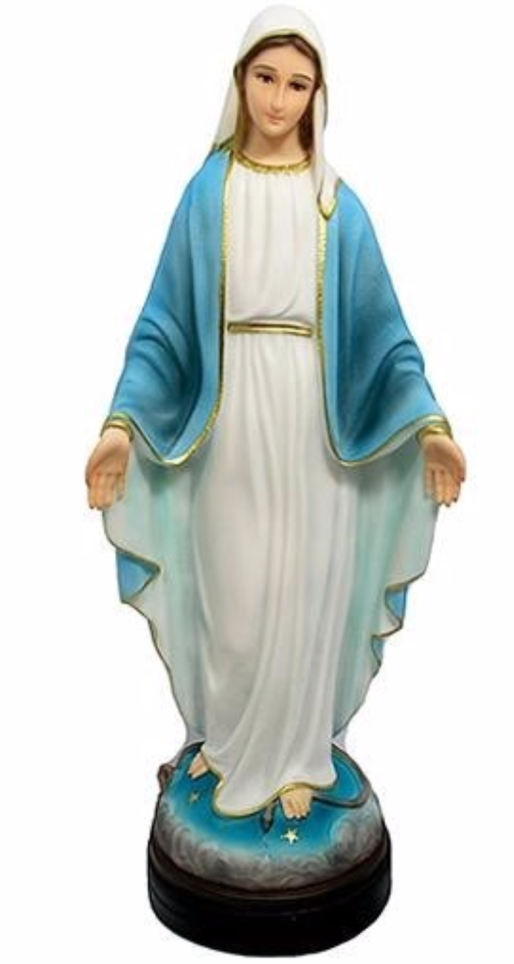 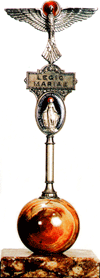 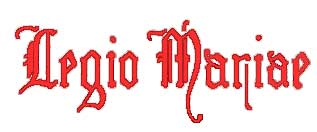 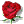 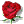 [Speaker Notes: 교육에 앞서 시작기도를 바치도록 하겠습니다.]